Relato da experiência no retorno à unidade de referência.( 2 ano)
Seminário do Curso de aprimoramento em enfermagem obstétrica
Hospital Regional de são José
Maternidade foi inaugurada em 1987
Ampliada e inaugurada em 26 de dezembro de 2002
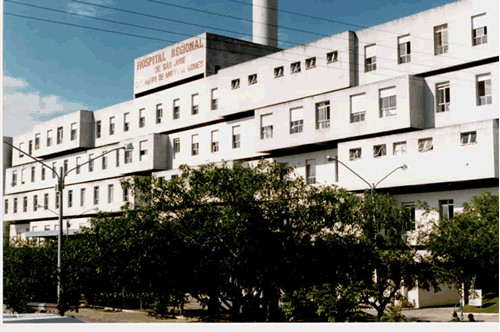 Hospital Regional de são José
Possui:
Leitos de Alojamento Conjunto – 37
Leitos GAR – 12
Leitos UTIN – 07
Leitos UNINCO – 07
Leitos UNINCA – 03
Centro Obstétrico – 7 leitos pré-parto,
Hospital Regional de são José
Índices (2016) Primeiro trimestre
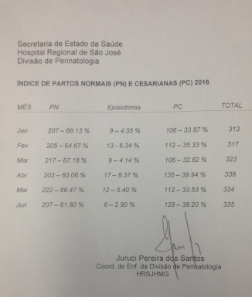 Hospital Regional de são JoséPropostas no plano de ação
Acolhimento e classificação de risco (ACR)
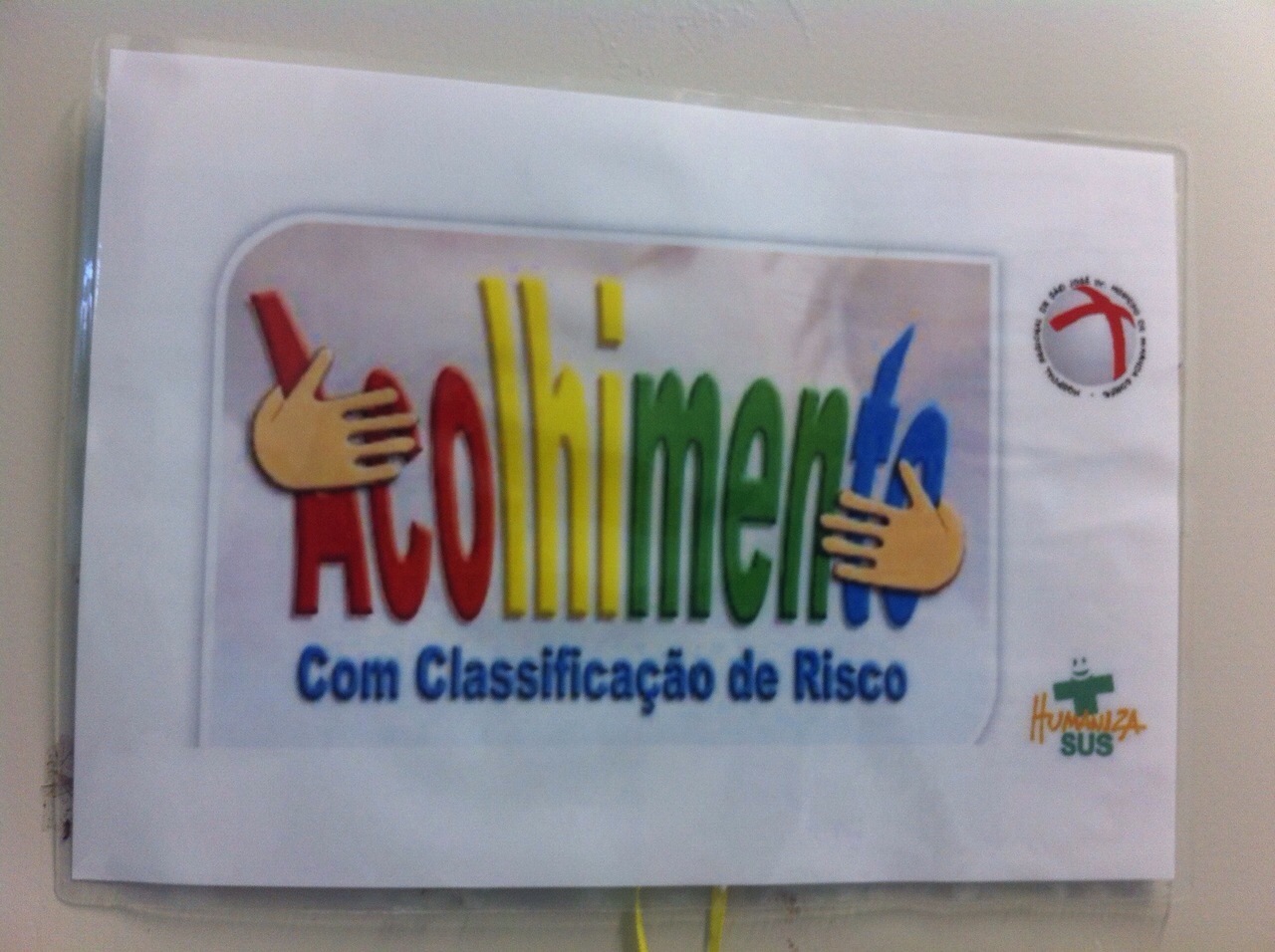 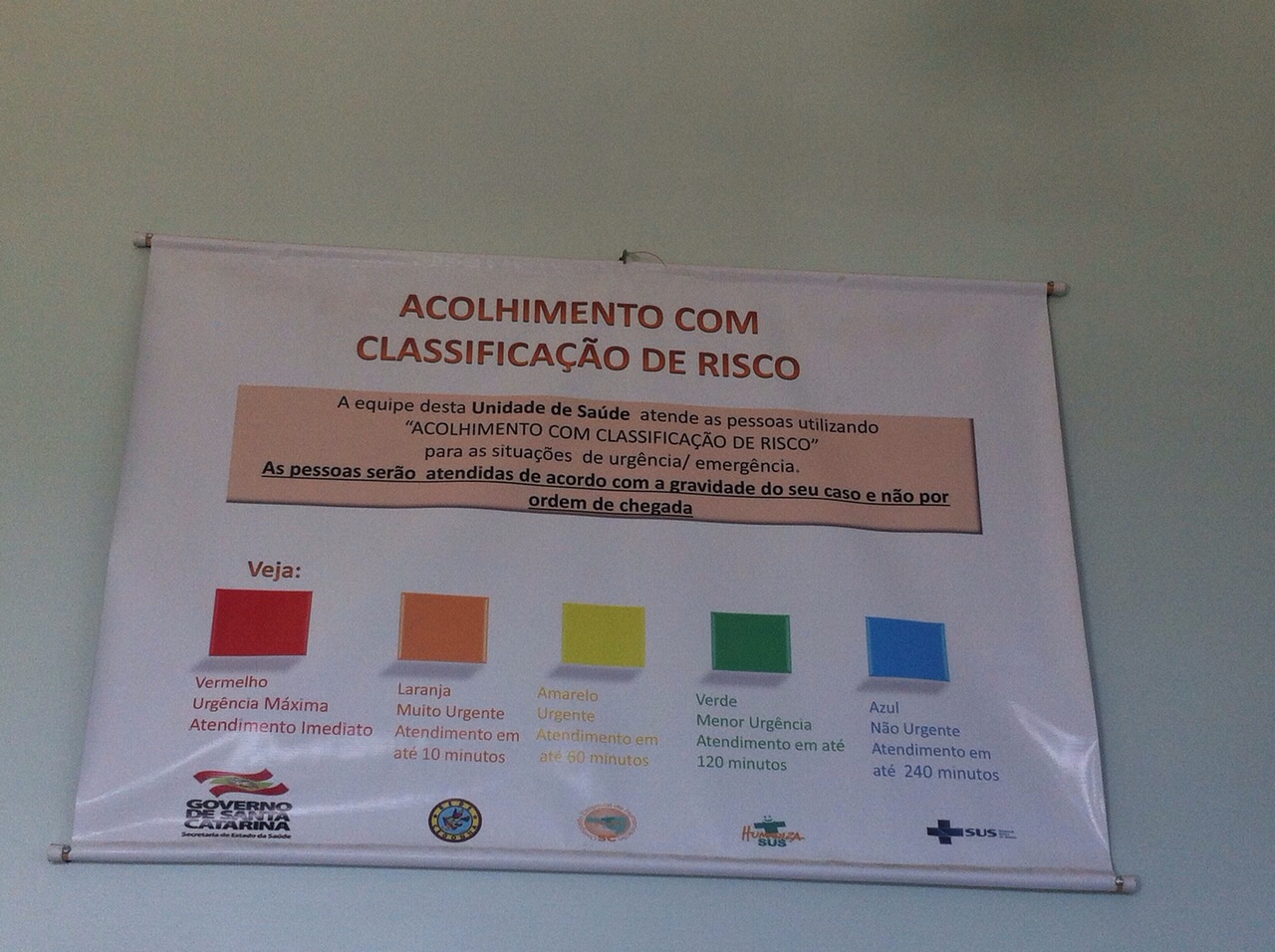 Hospital Regional de são JoséPropostas no plano de ação
Acolhimento e classificação de risco (ACR)
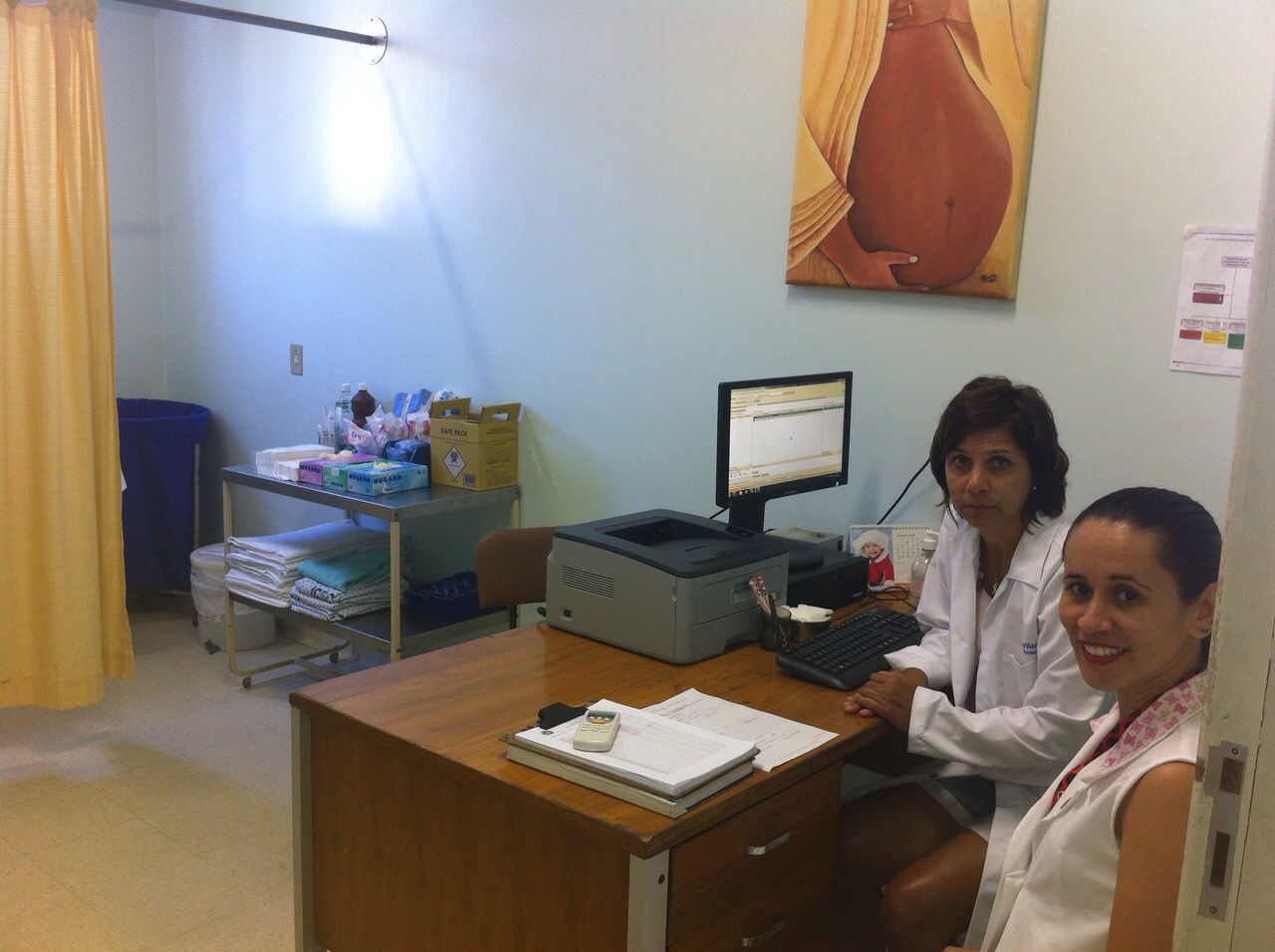 Reorganizar a classificação de risco existente de forma que esta seja feita por um enfermeiro assistencial.
Hospital Regional de são JoséPropostas no plano de ação
Acolhimento e classificação de risco (ACR)
Implementar teste de cristalização para confirmação de perda de liquido nos casos de suspeita de bolsa rota.
Recebemos 3 microscópio
Hospital Regional de são JoséPropostas no plano de ação
Uso de métodos não farmacológicos de controle da dor
Massagem / banho / bola/ cavalinho
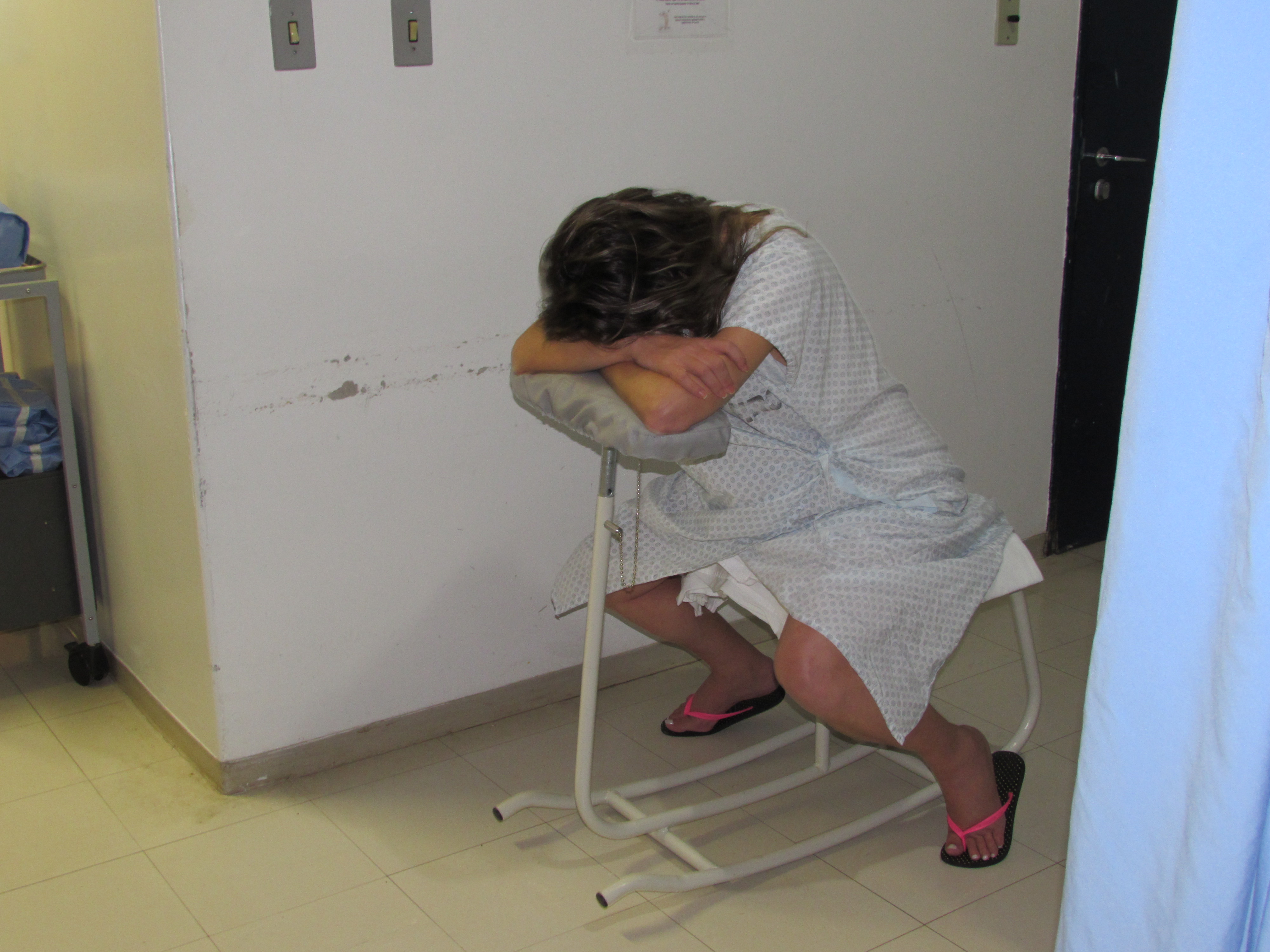 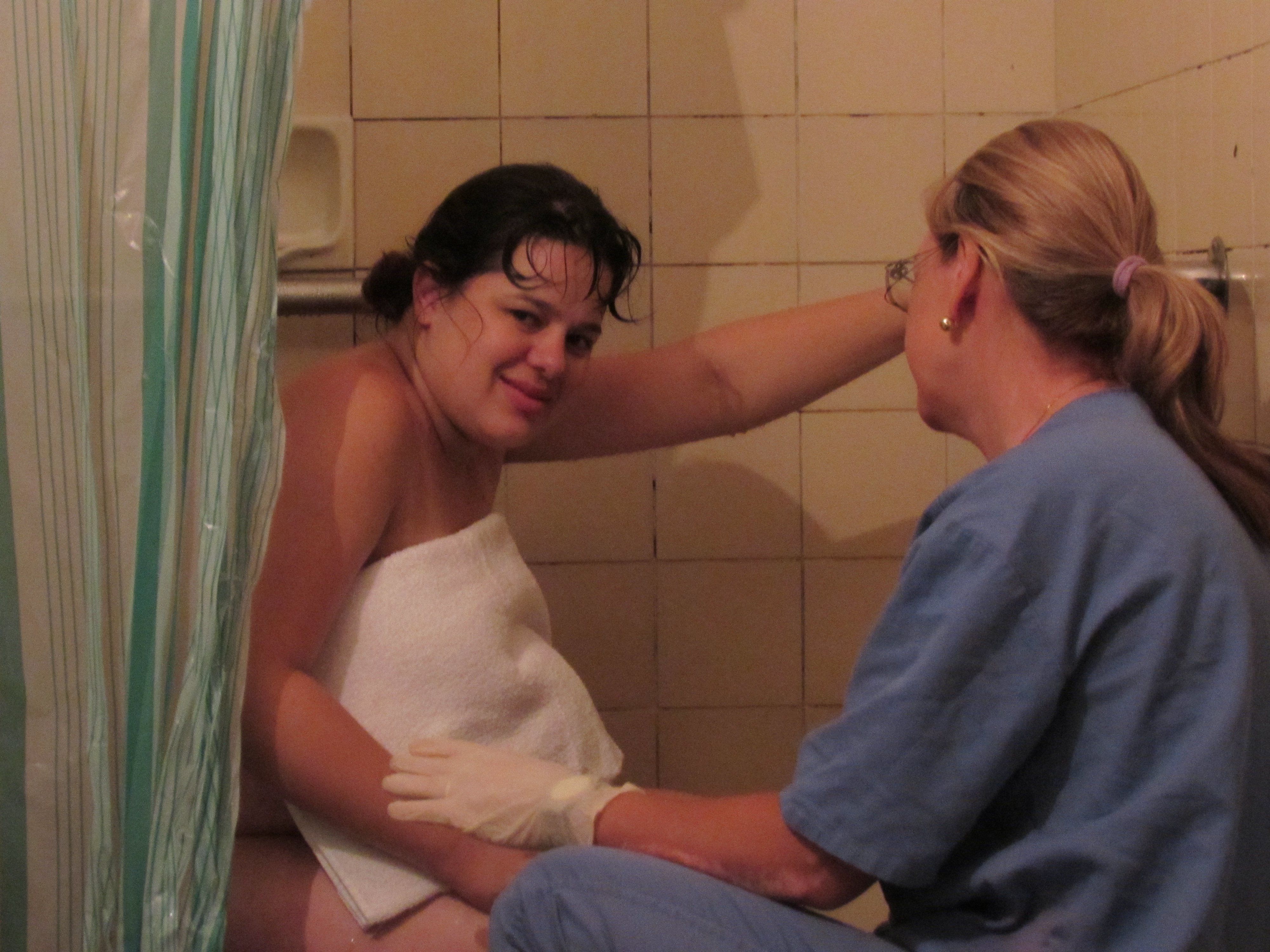 Hospital Regional de são JoséPropostas no plano de ação
Oferta de líquidos açucarados, durante trabalho de parto.
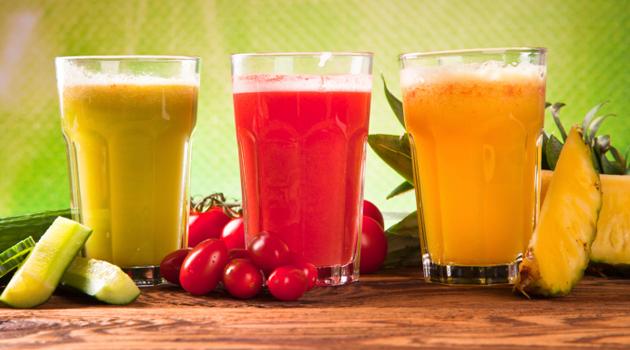 Hospital Regional de são JoséPropostas no plano de ação
Parto em posição não supina
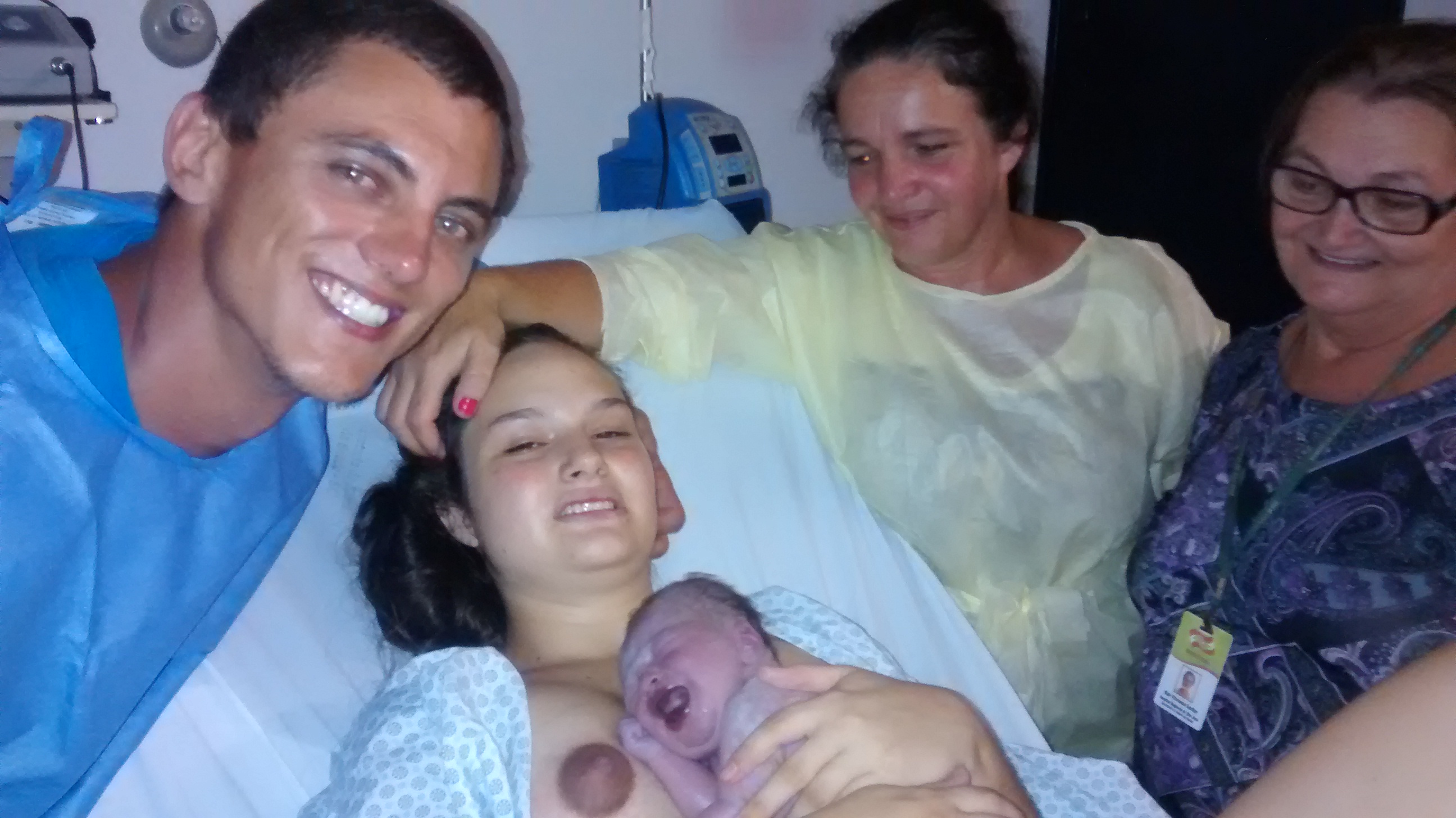 .
Hospital Regional de são JoséPropostas no plano de ação
Contato pele a pele entre mãe e bebê precoce
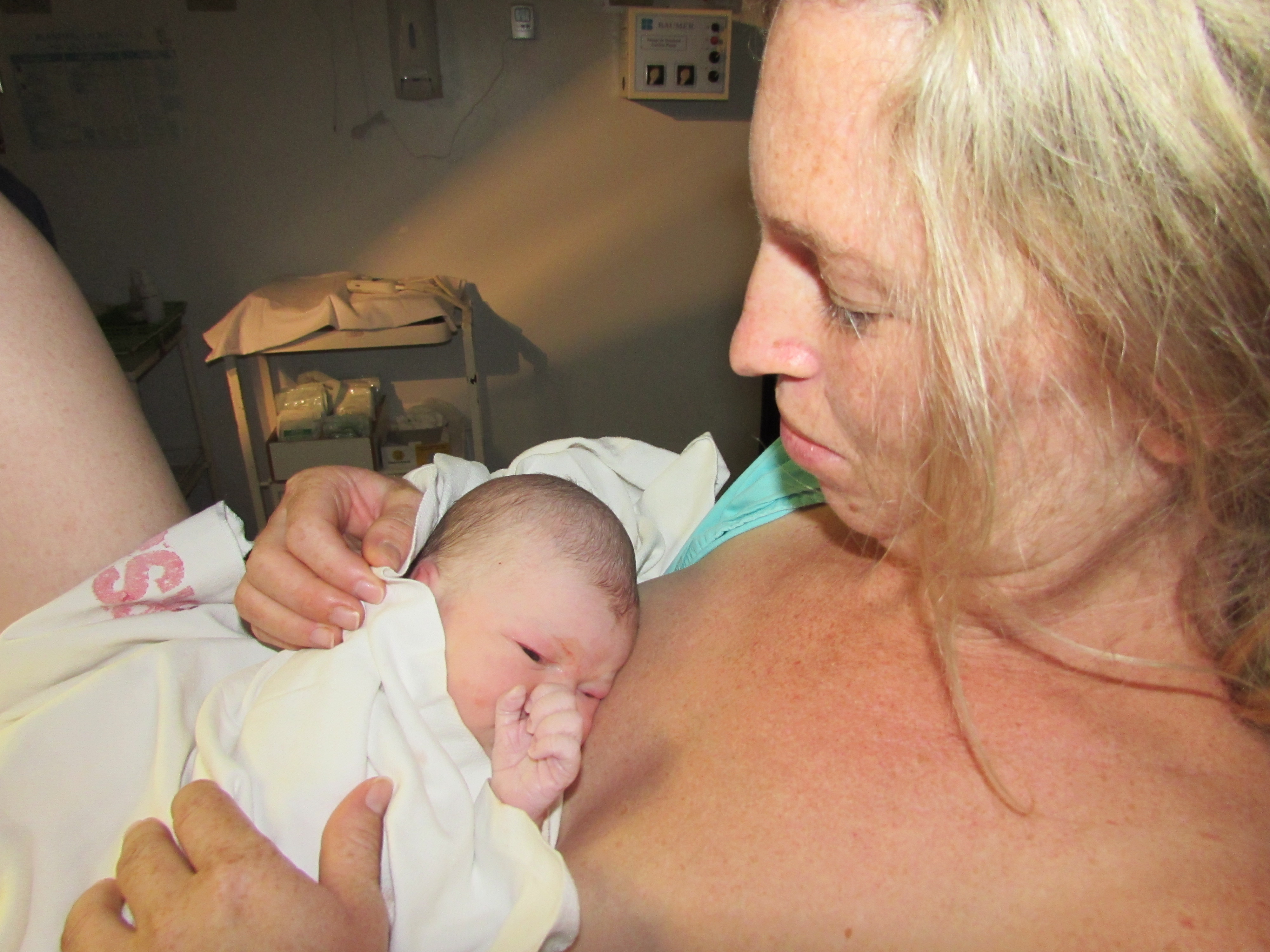 Hospital Regional de são JoséPropostas no plano de ação
Oferecer a puérpera banho, após o contato pele a pele, e   após alimentação ainda no centro obstétrico
.
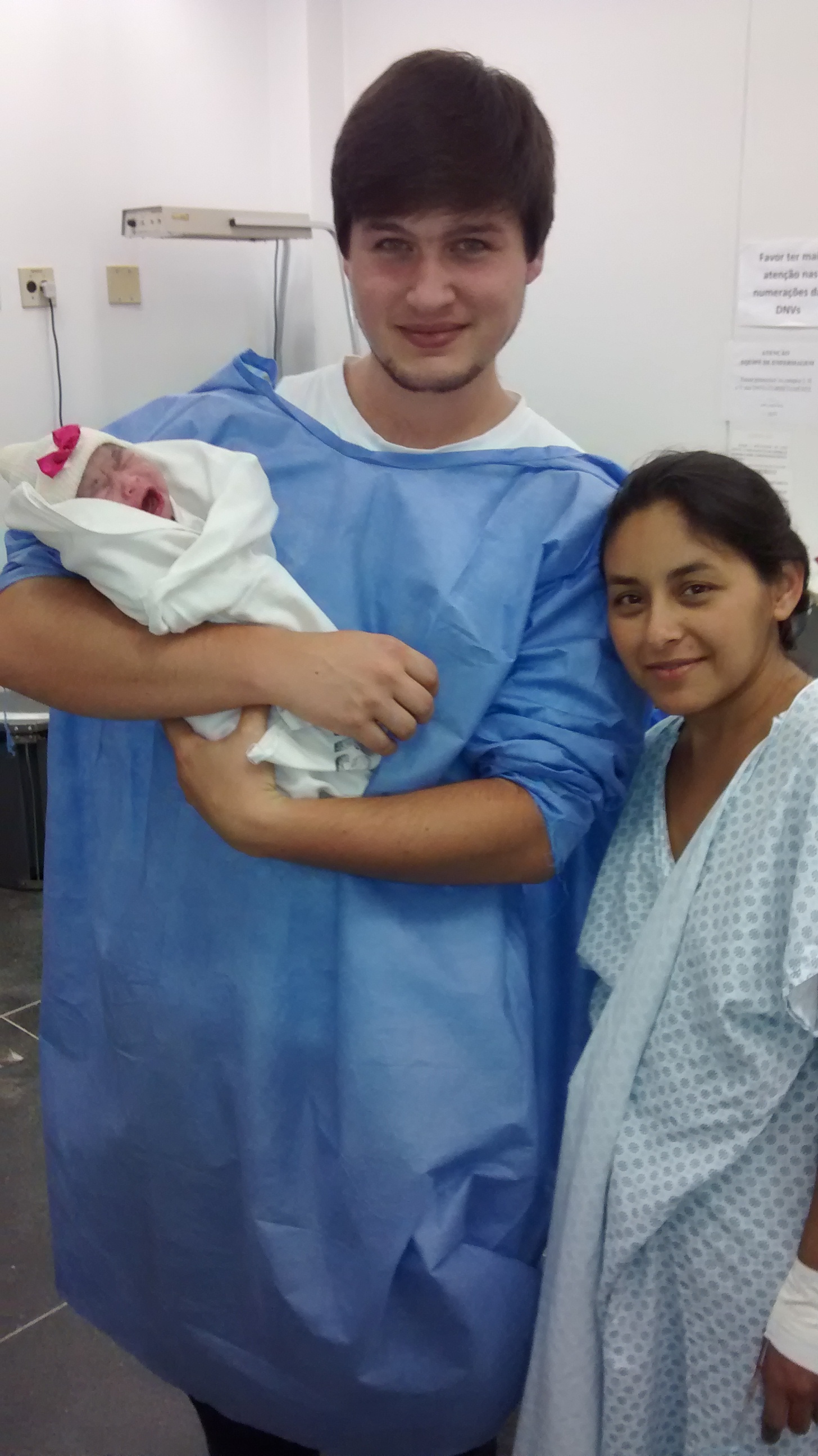 Hospital Regional de são JoséPropostas no plano de ação
Participação do acompanhante do processo de nascimento
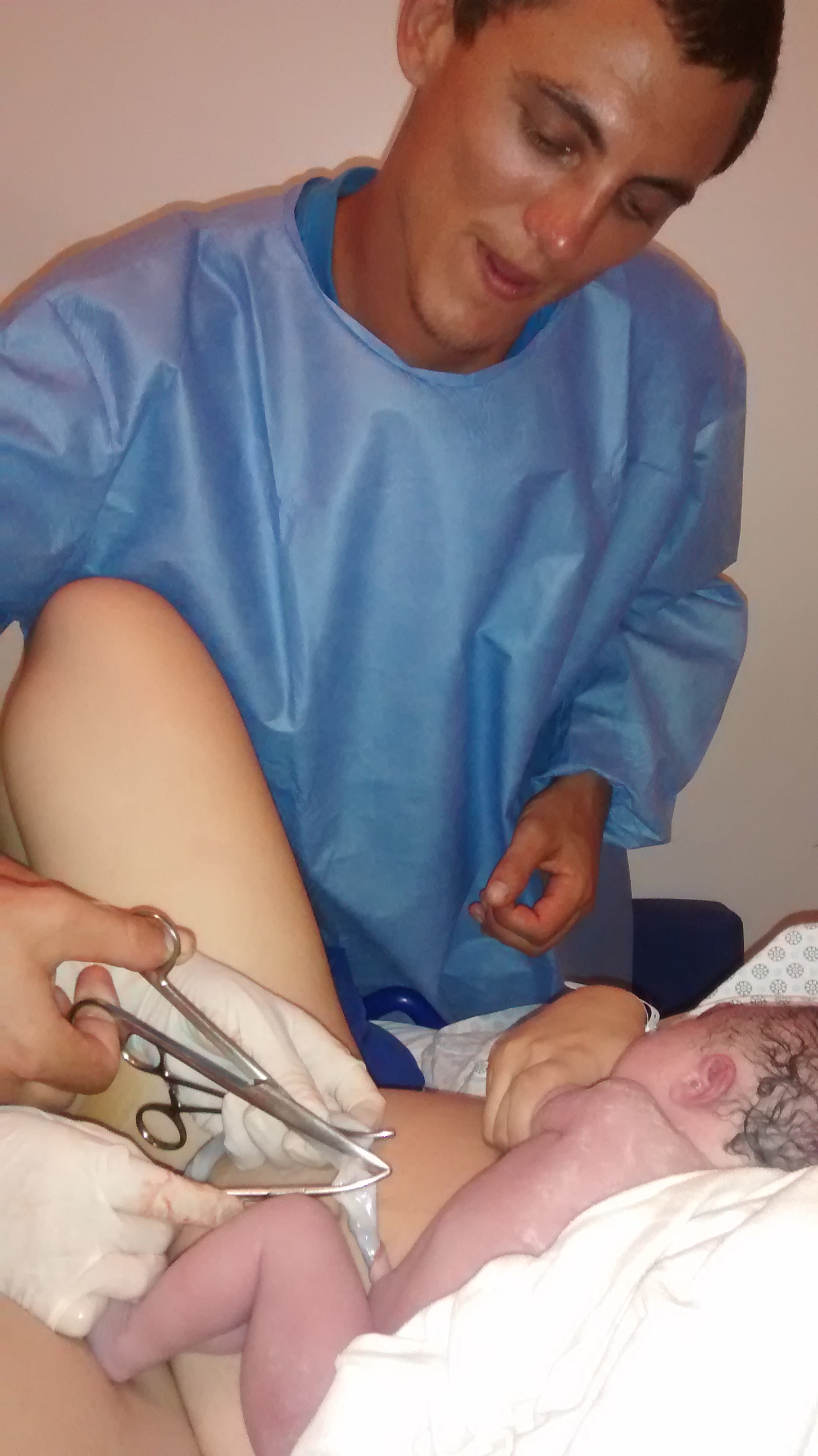 .
Hospital Regional de são JoséPropostas no plano de ação
Amamentação na primeira hora de vida
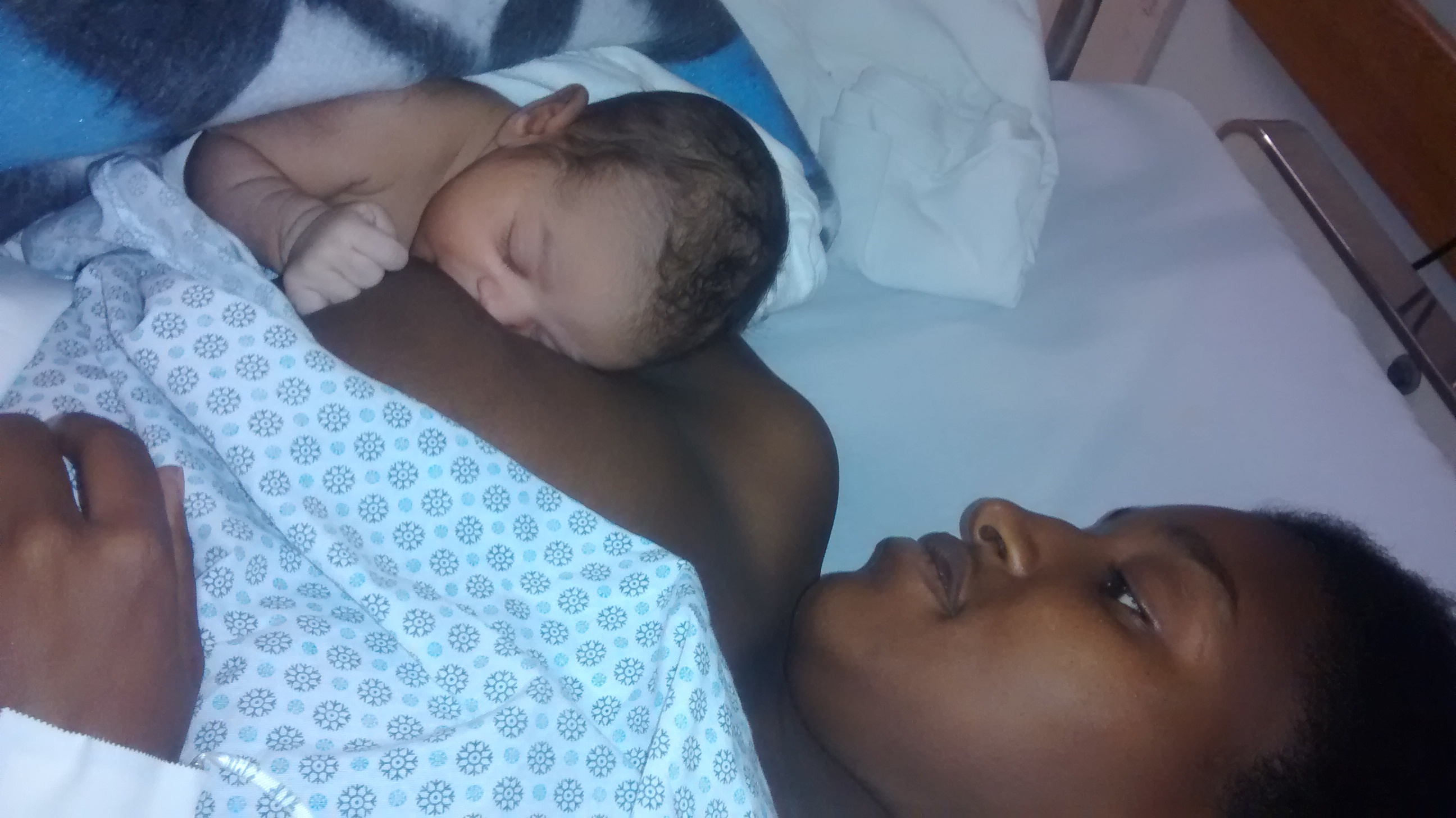 .
AMBIÊNCIA
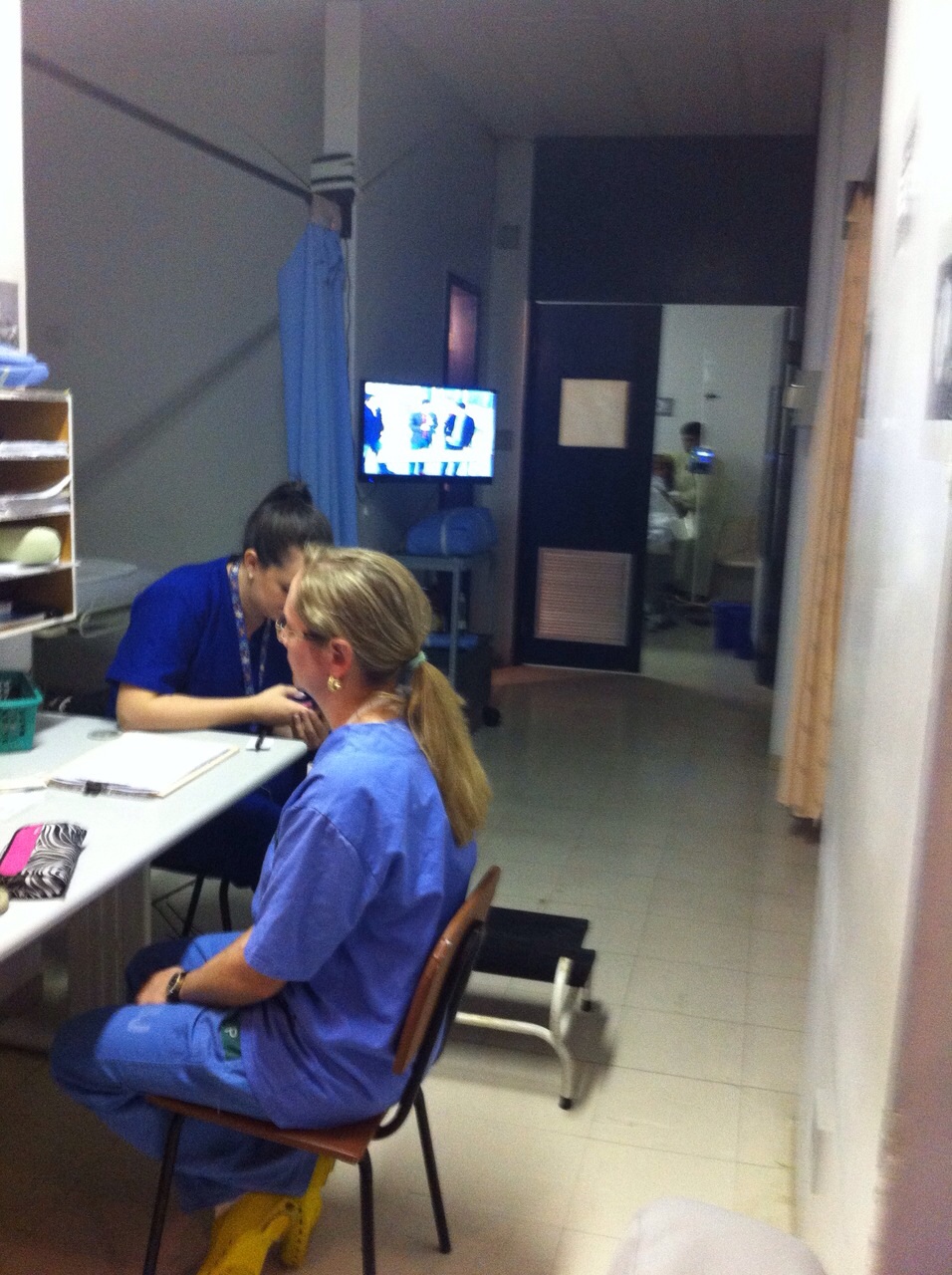 AMBIÊNCIA
AMBIÊNCIA
AMBIÊNCIA
AMBIÊNCIA
AMBIÊNCIA
Hospital Regional de são JoséPropostas no plano de ação
Poltronas para acompanhantes (RDC 36)
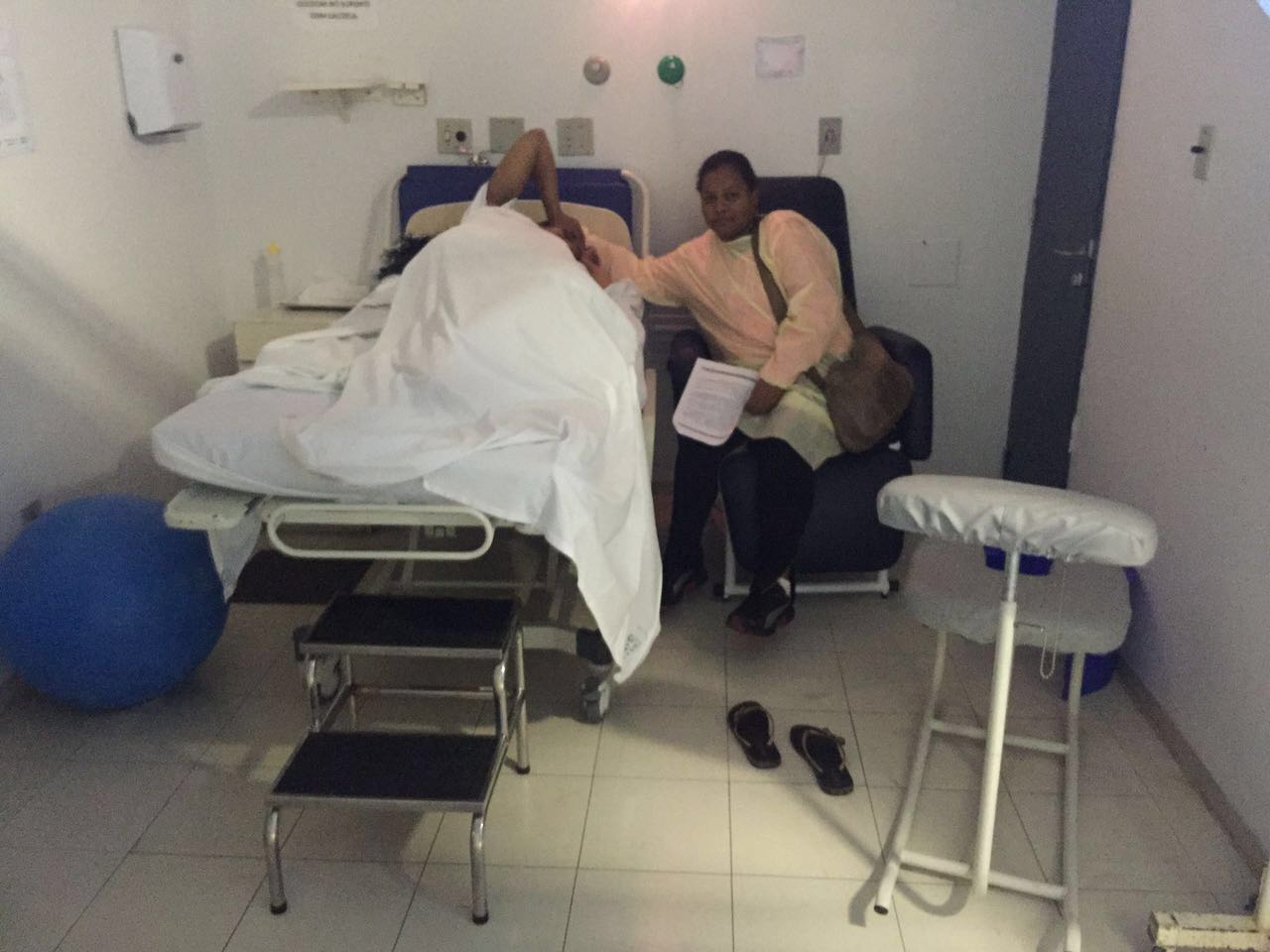 .
AMBIÊNCIA
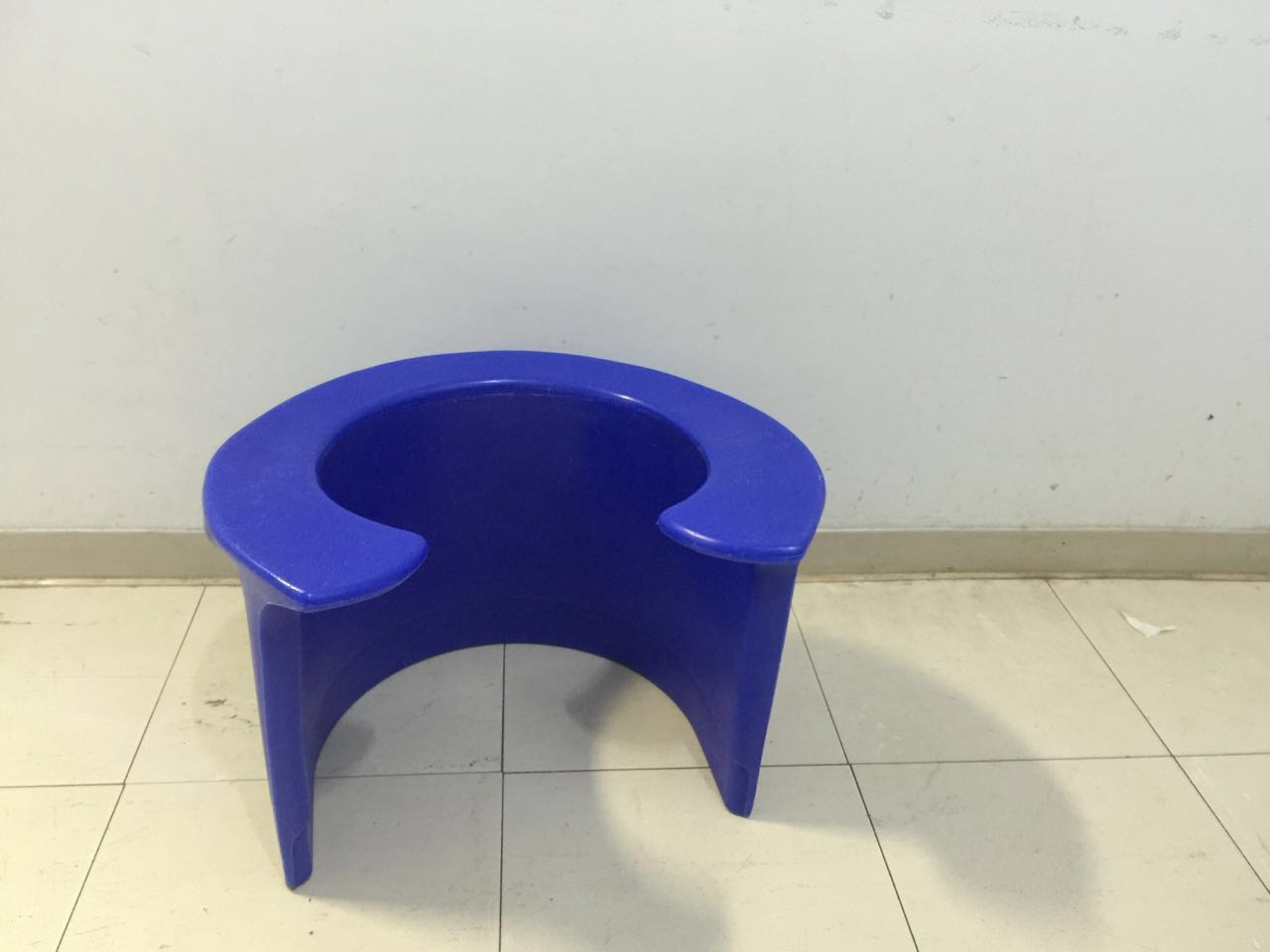 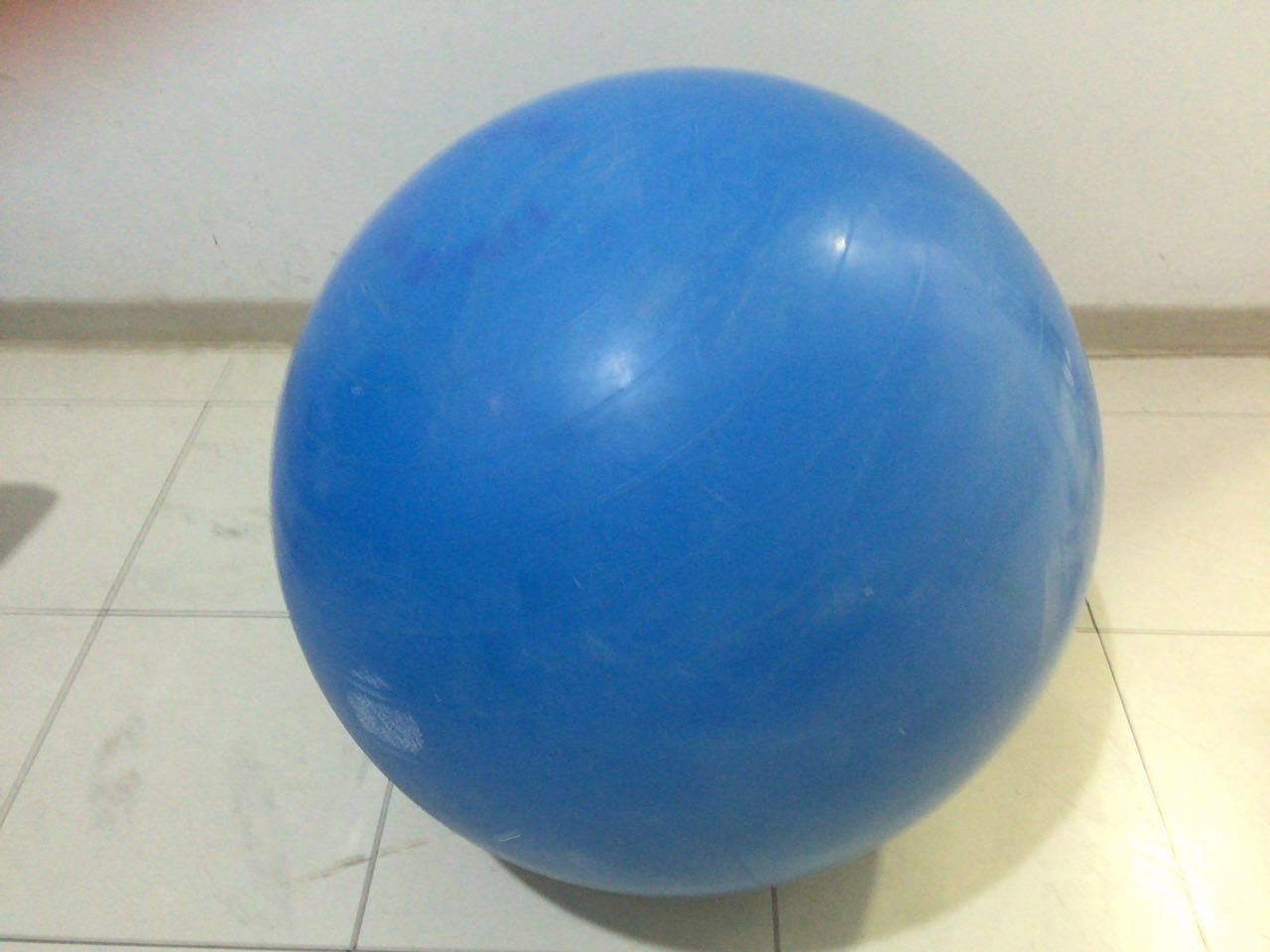 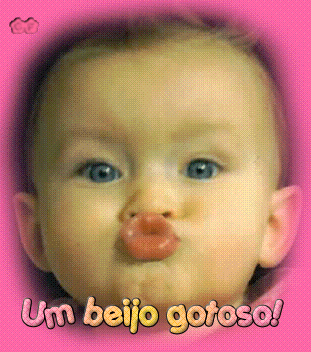 OBRIGADA!